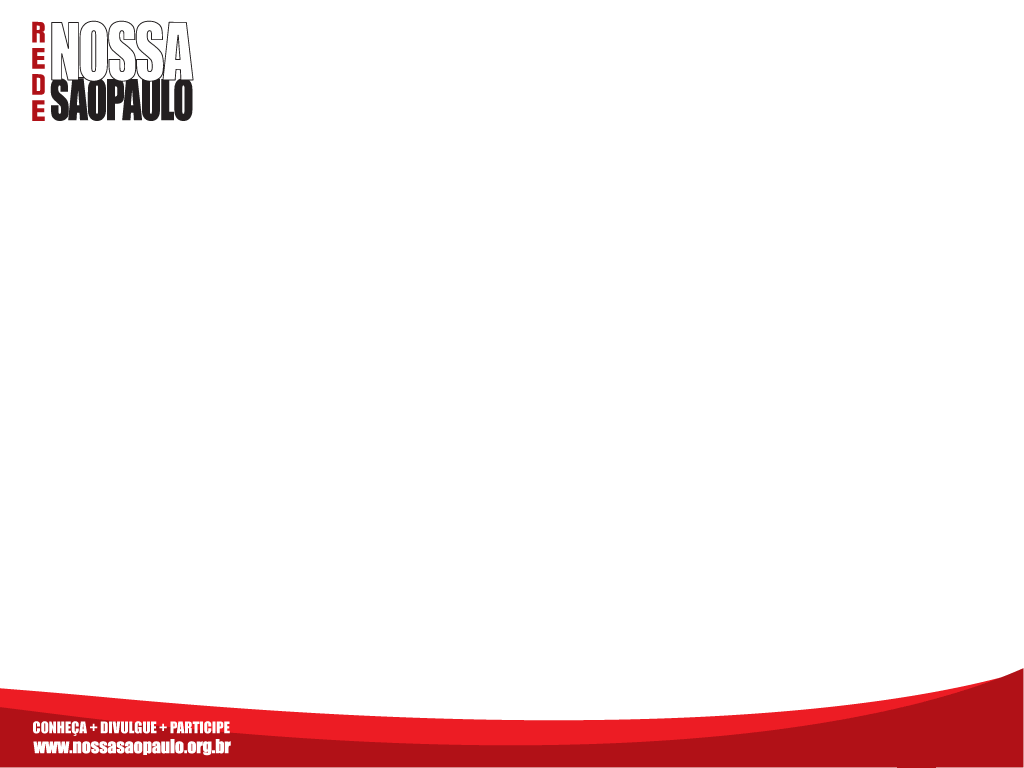 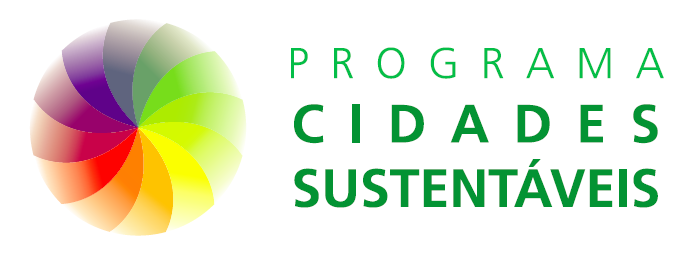 Balanço das Metas
2013-2014
(2 anos = 50%)

Metas concluídas:22
  Em andamento:   101
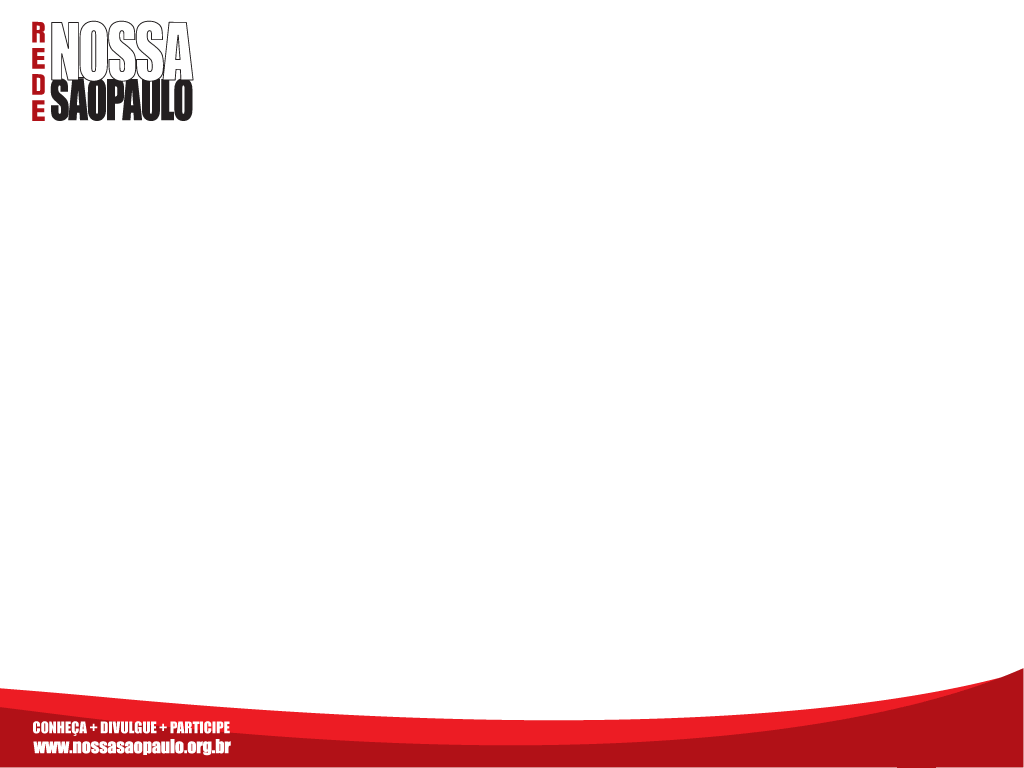 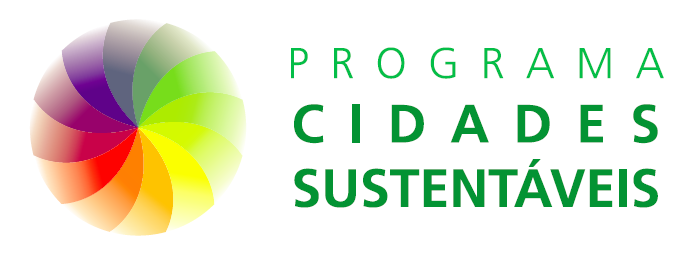 Objetivo 1: Superar a Extrema Pobreza
2: superadas
3: + de 50%
8: - de 50%
Metas de 1 à 13
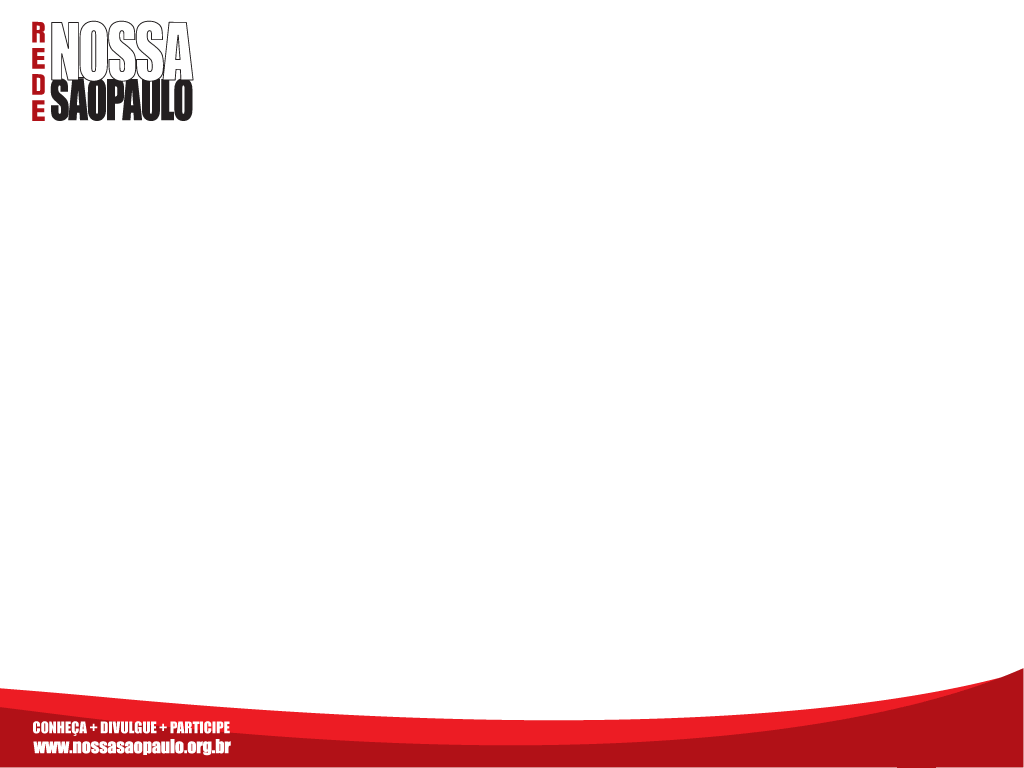 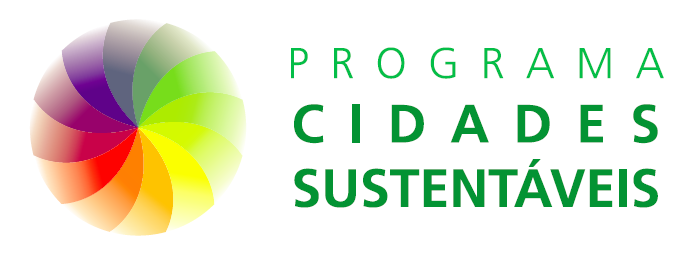 Objetivo 2: Educação
1: superada
2: + de 50%
3: - de 50%
Metas de 14 à 19
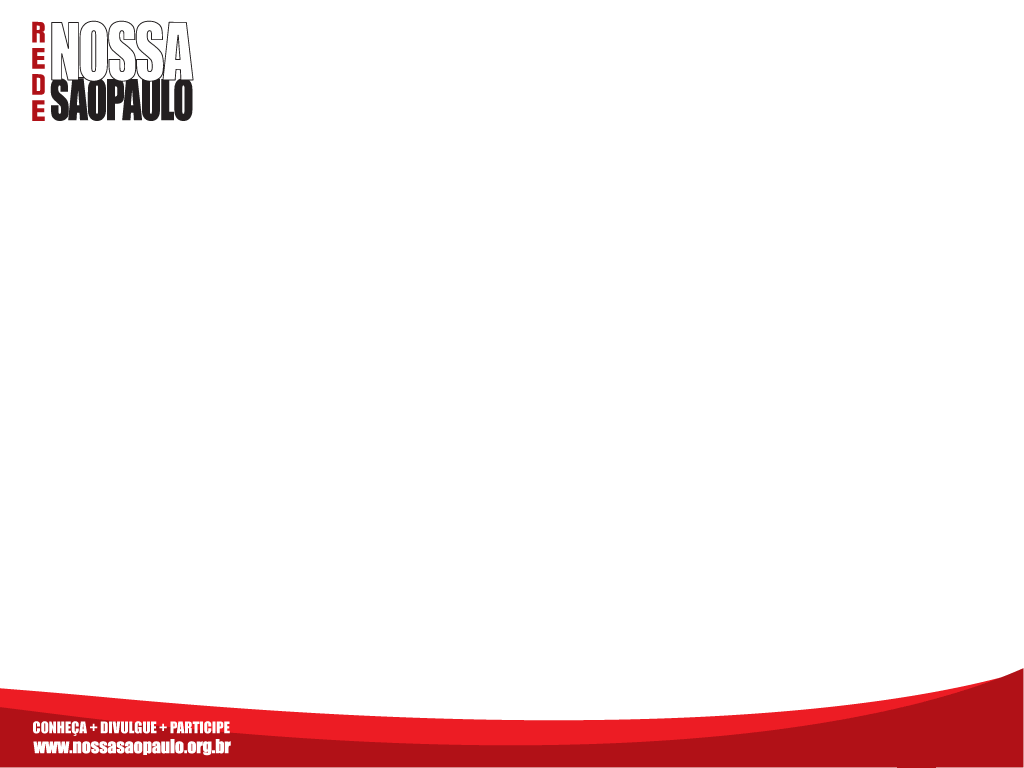 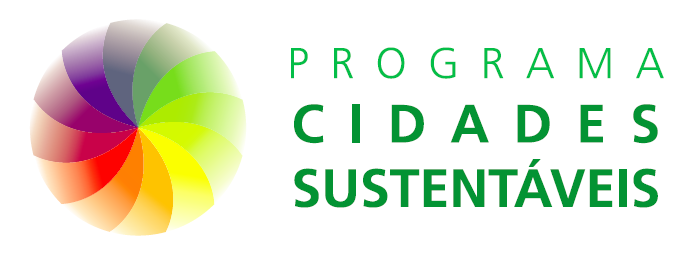 Objetivo 3: Saúde
0: superadas
1: + de 50%
6: - de 50%
Metas de 20 à 26
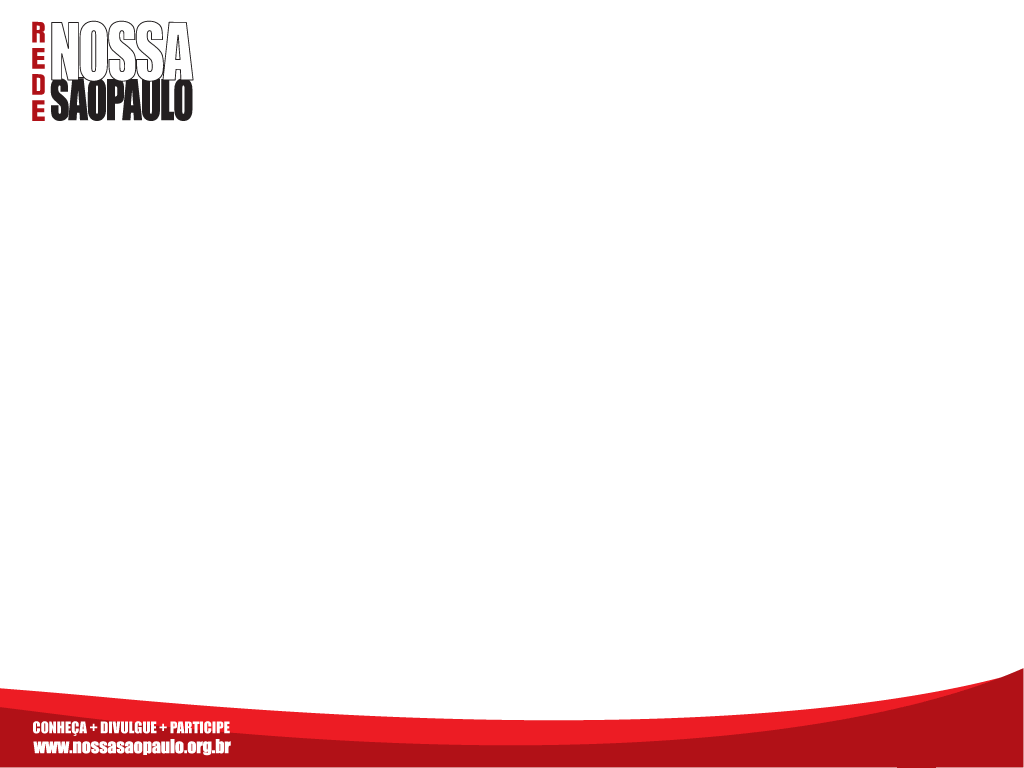 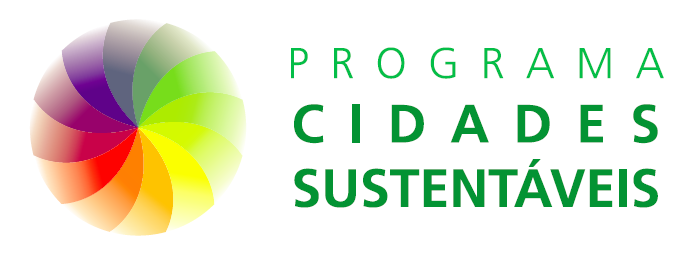 Objetivo 4: Cultura
1: 100%
1: superada
3: + de 50%
3: - de 50%
Metas de 27 à 34
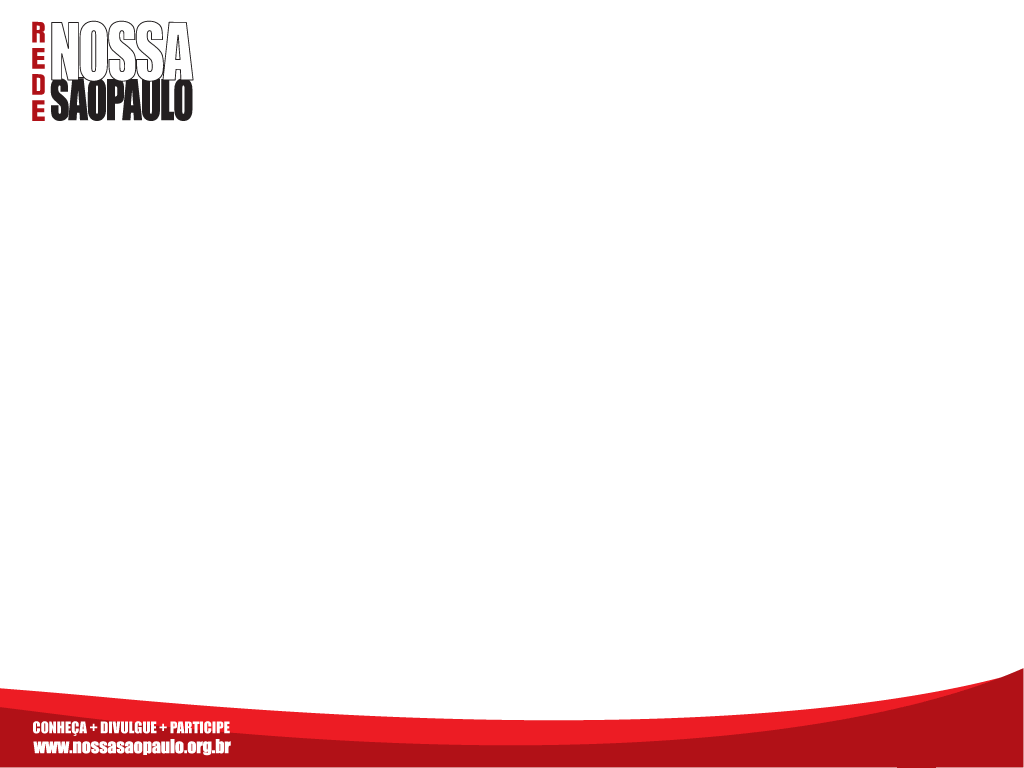 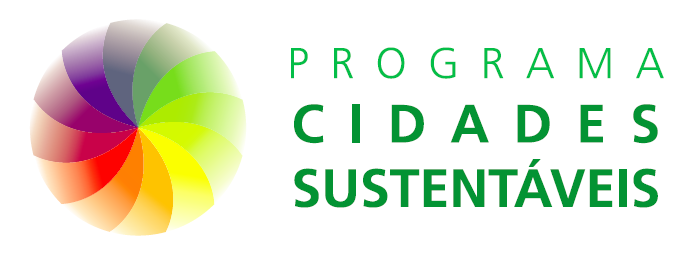 Objetivo 5: Habitação
1: + de 50%
2: - de 50%
Metas de 35 à 37
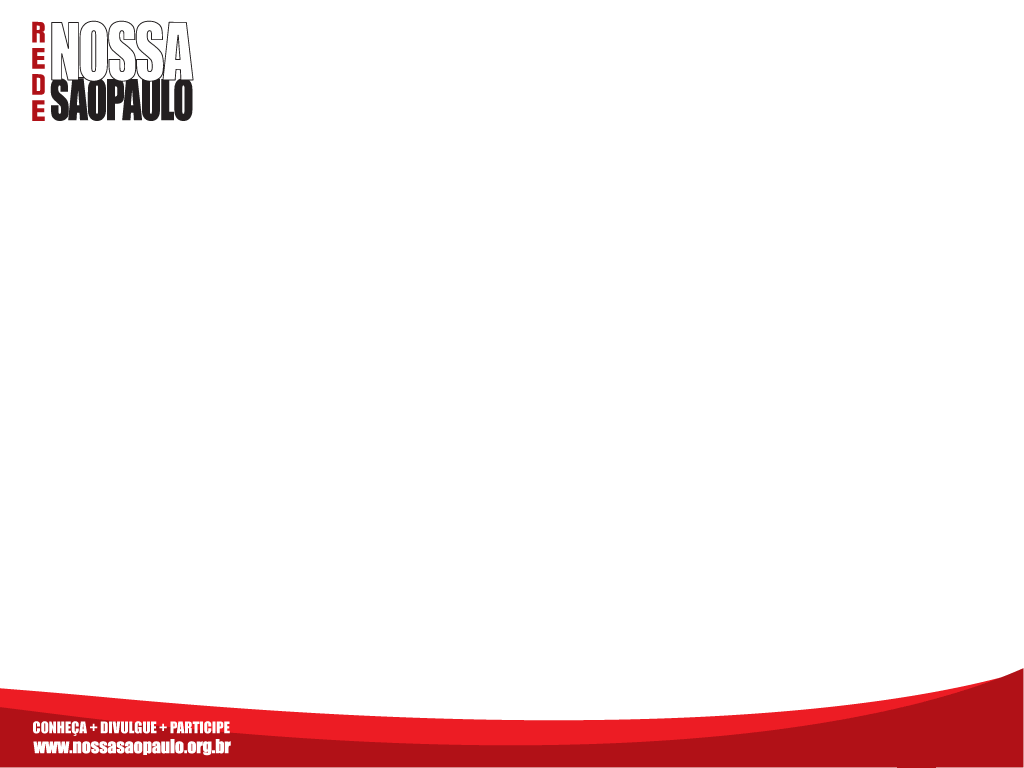 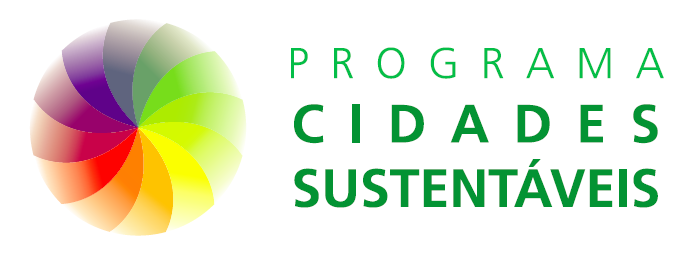 Objetivo 6 – Violência: Prevenção e Proteção
2: + de 50%
5: - de 50%
Metas de 38 à 44
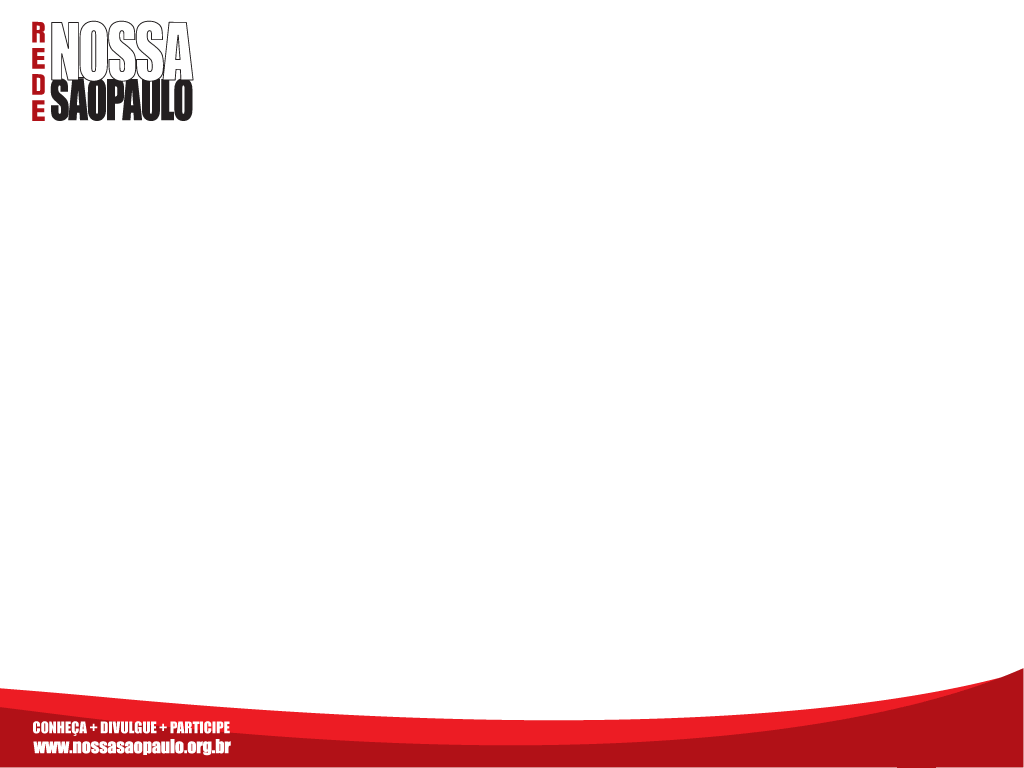 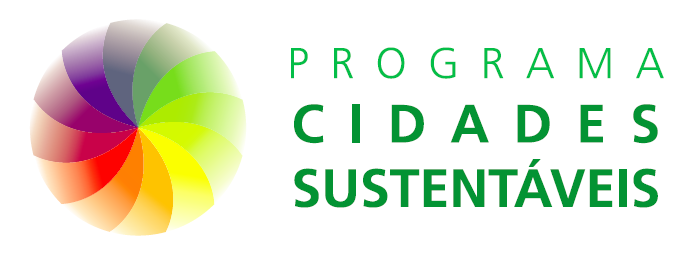 Objetivo 7: Esporte e Lazer
1: + de 50%
4: - de 50%
Metas de 45 à 49
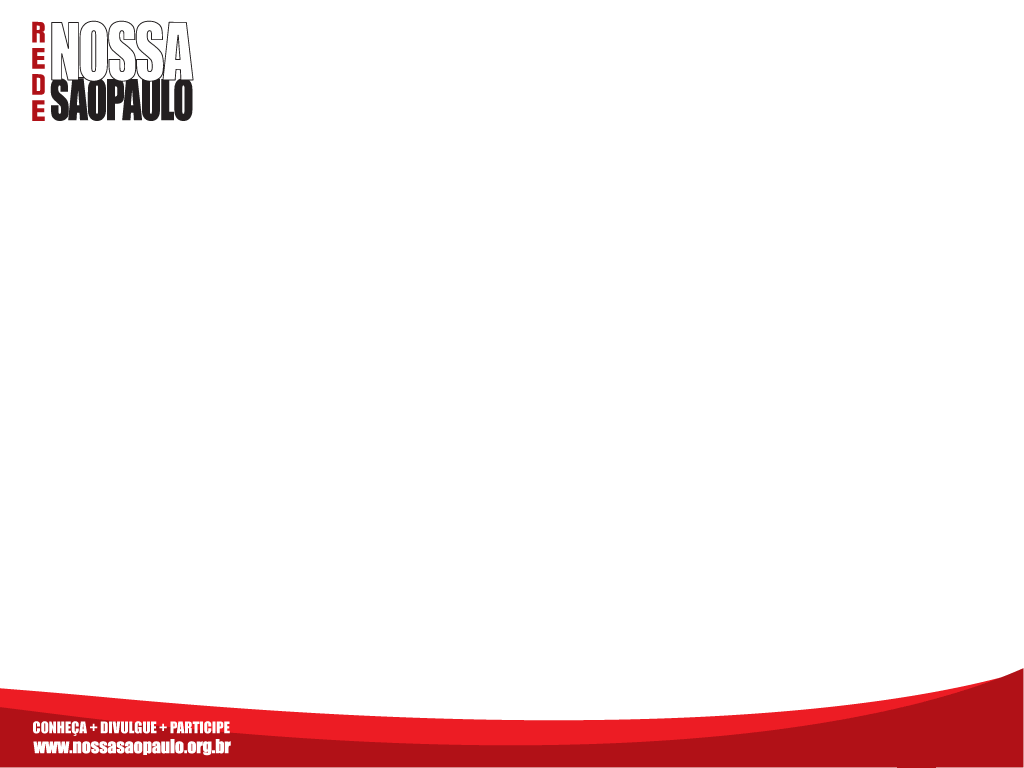 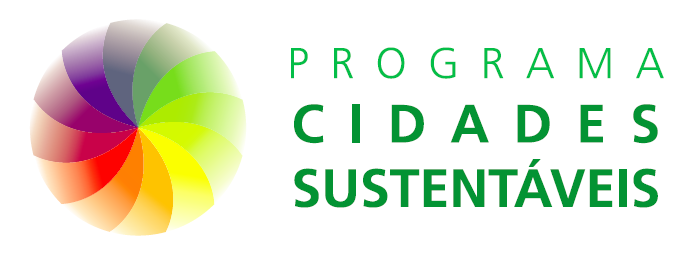 Objetivo 8: Pessoas com Deficiência
1: 50%
6: - 50%
Metas de 50 à 56
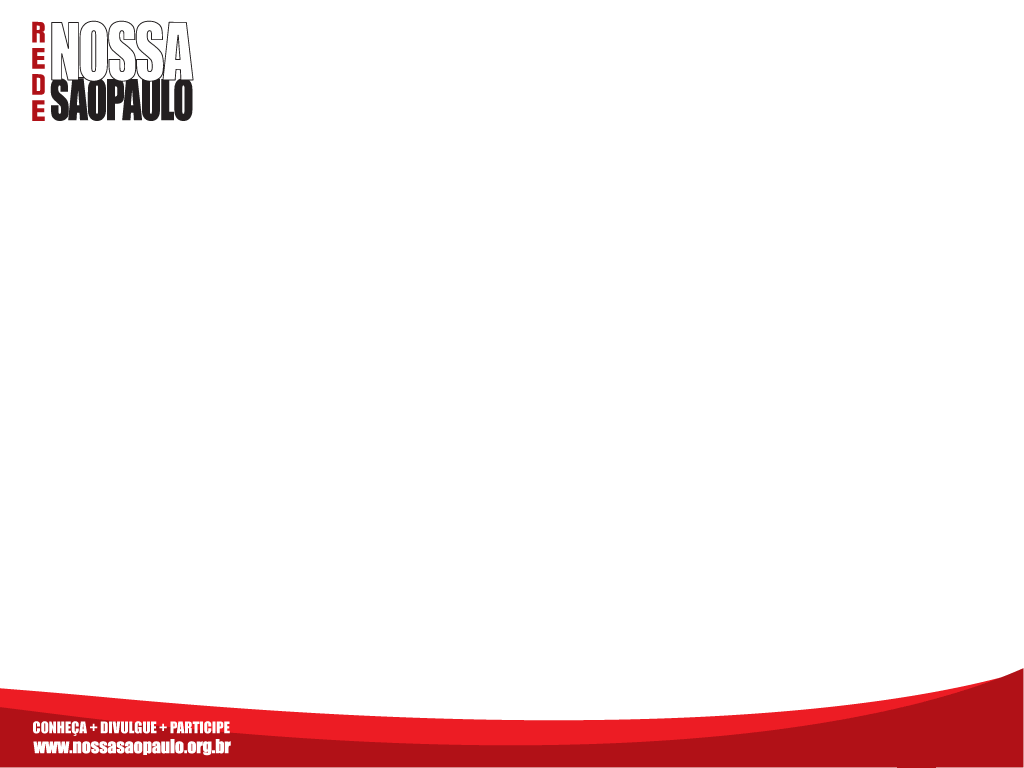 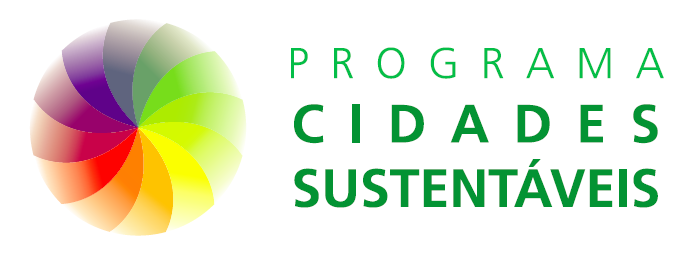 Objetivo 9: Cidadania, Diversidade e Combate à Discriminação
3: 100%
4: +50%
3: - 50%
Metas de 57 à 66
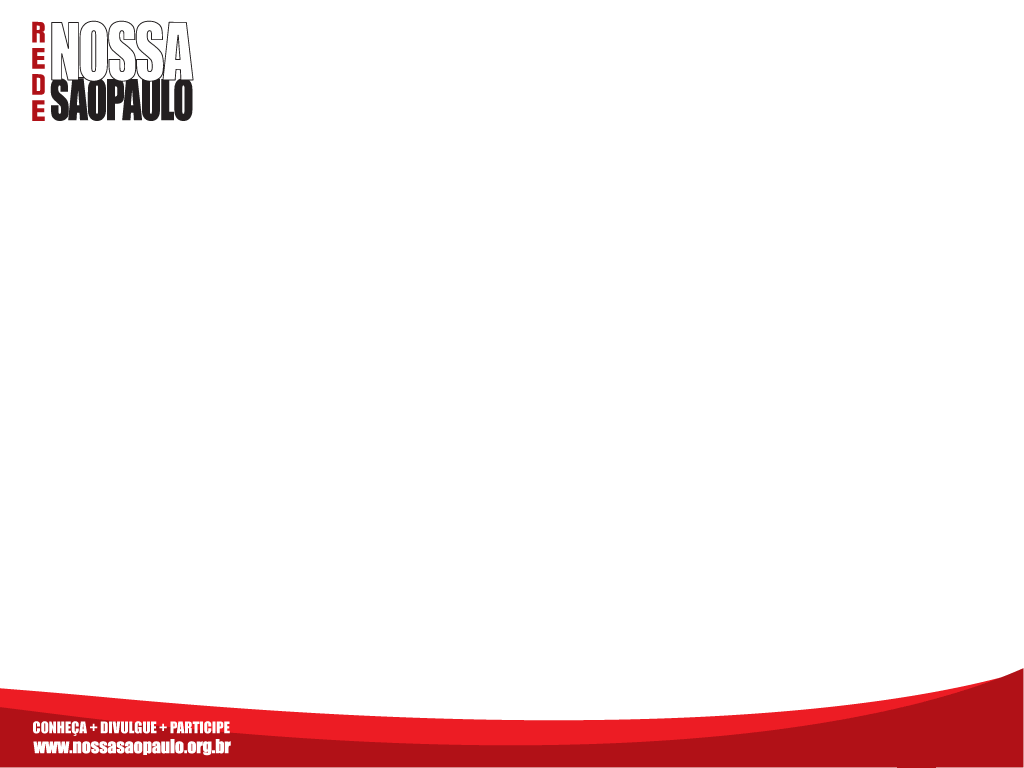 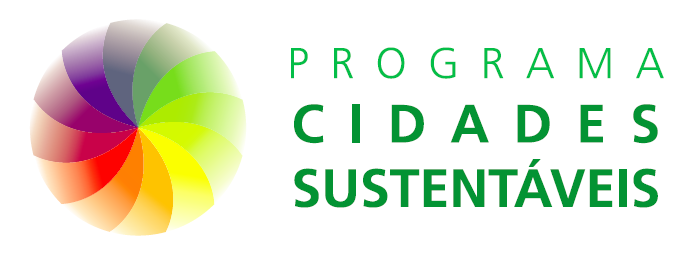 Objetivo 10: Direitos da População Idosa
1: 100%
1: 50%
3: - 12%
Metas de 67 à 71
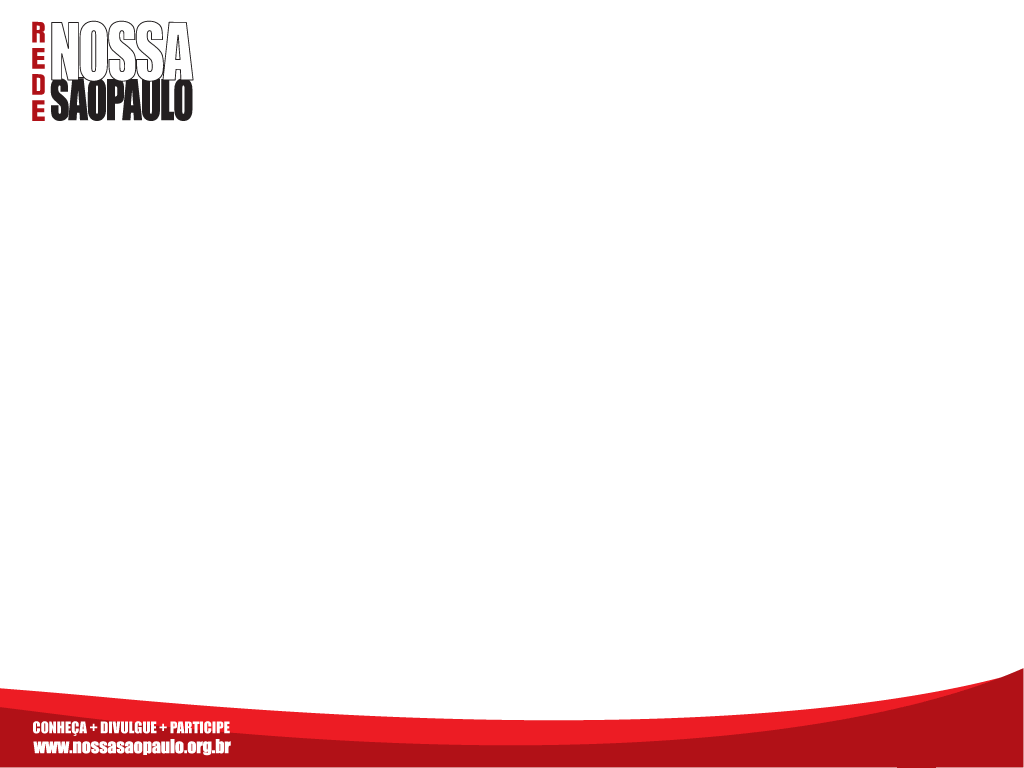 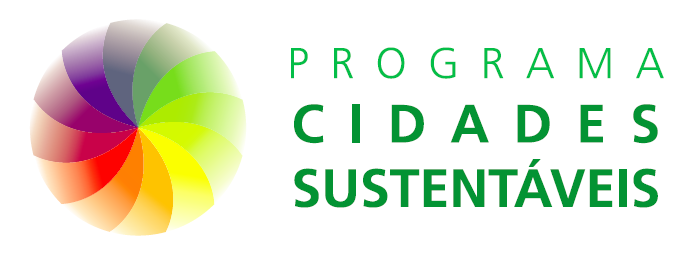 Objetivo 11: Regulamentação e Ocupação dos Espaços Públicos
2: + 200%
2: + 50%
1: - 50%  (5%)
Metas de 72 à 76
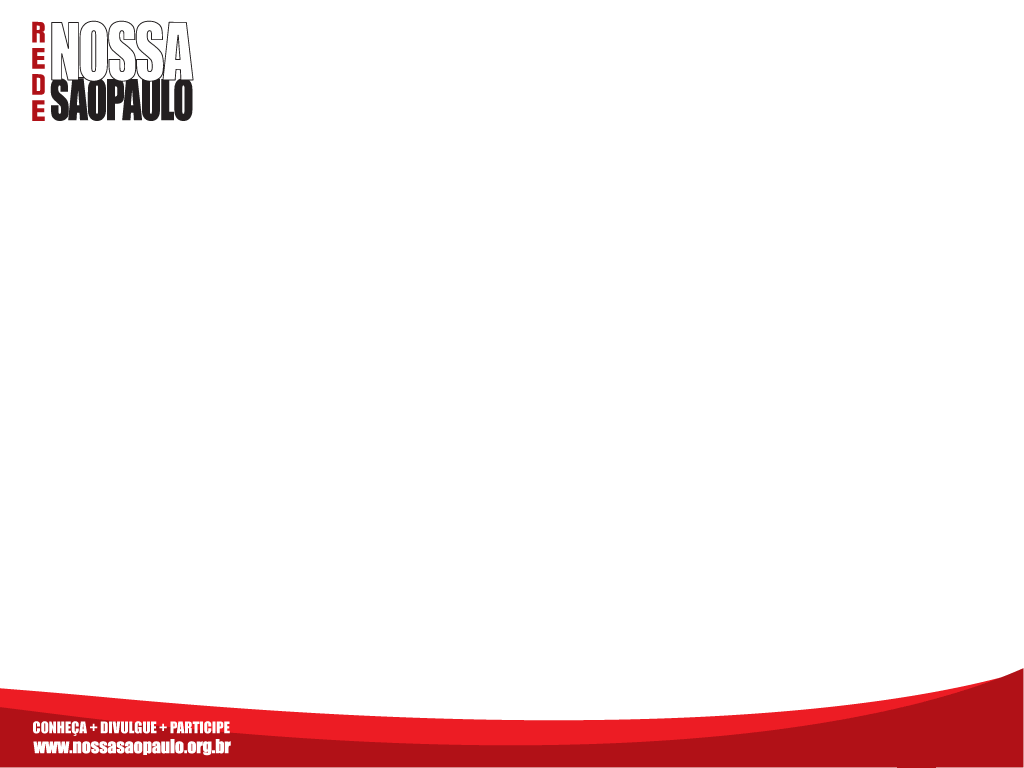 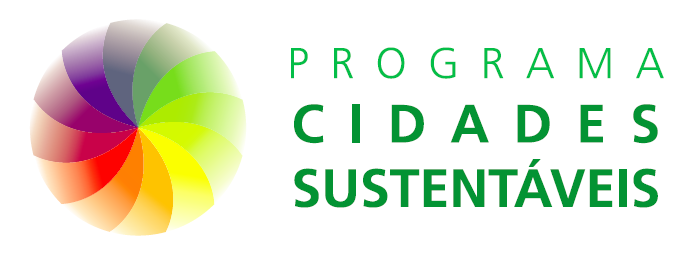 Objetivo 12: Economia e Trabalho
2: 100%
1: 91,5%
Metas de 77 à 79
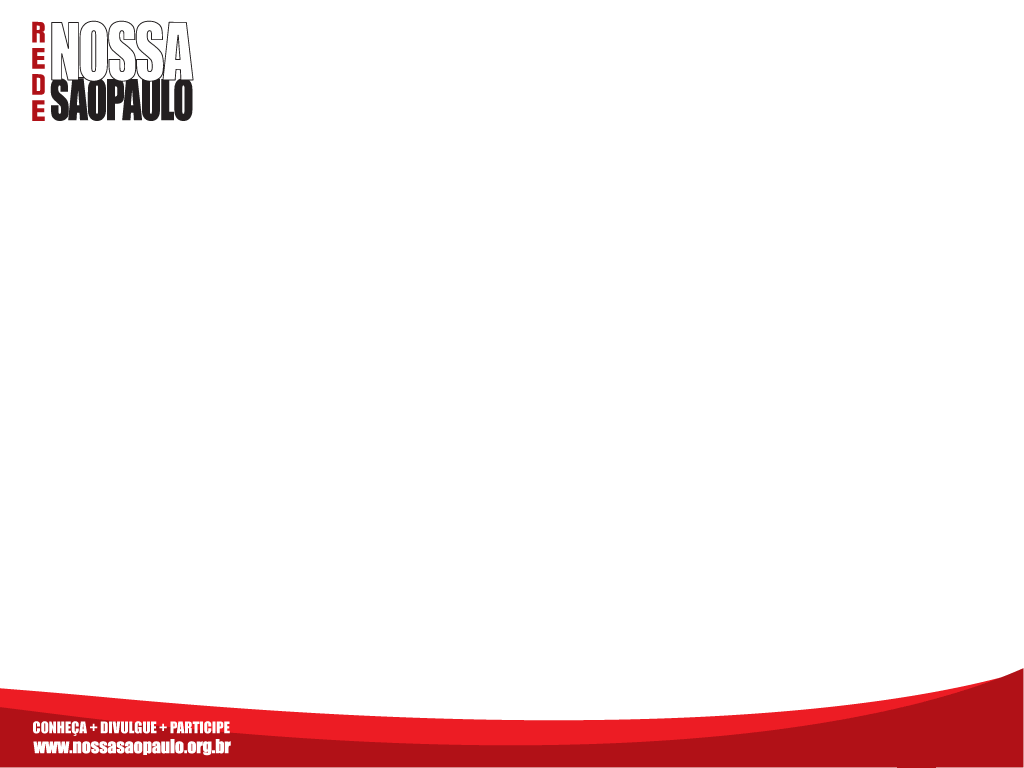 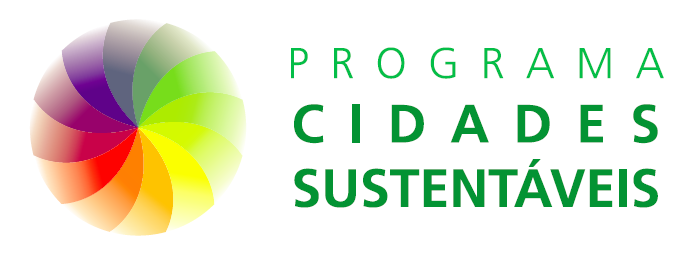 Objetivo 13: Tecnologia e Inovação
1: 100%
2: - 50%
Metas de 80 à 82
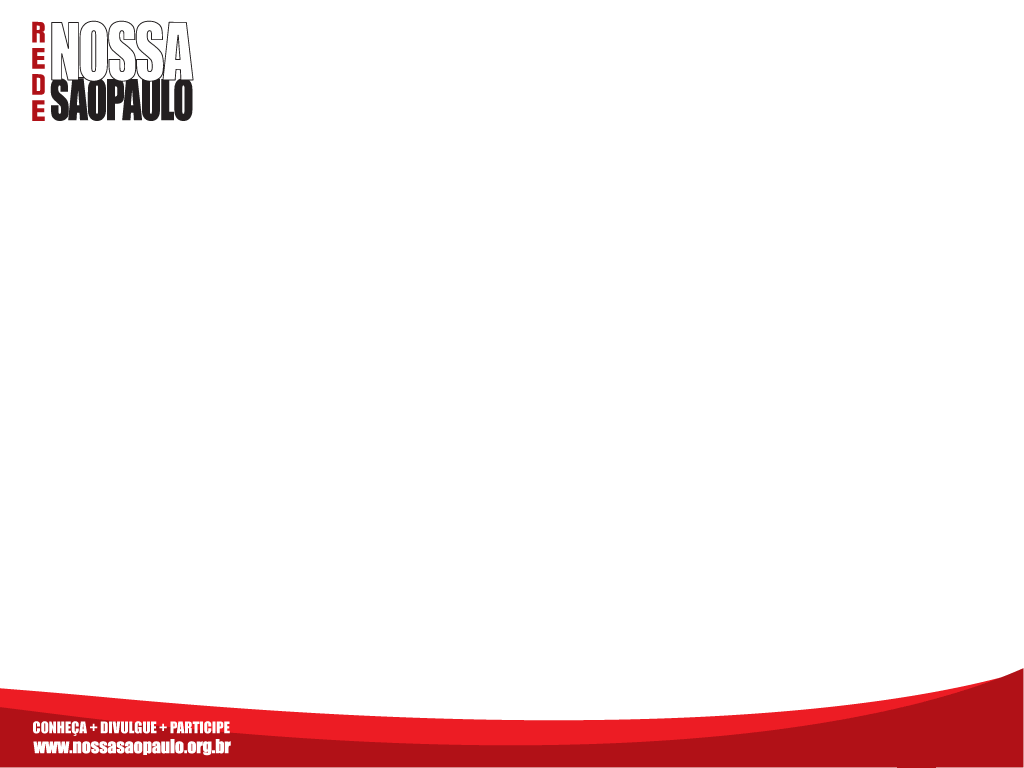 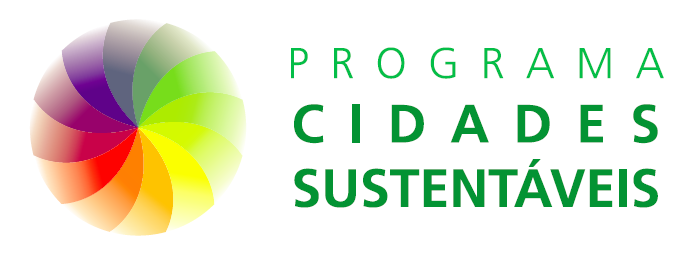 Objetivo 14: Recursos Naturais, Mananciais, Áreas Verdes e Áreas de Risco
6: - 35%
(de 7,5% a 34,1%)
Metas de 83 à 88
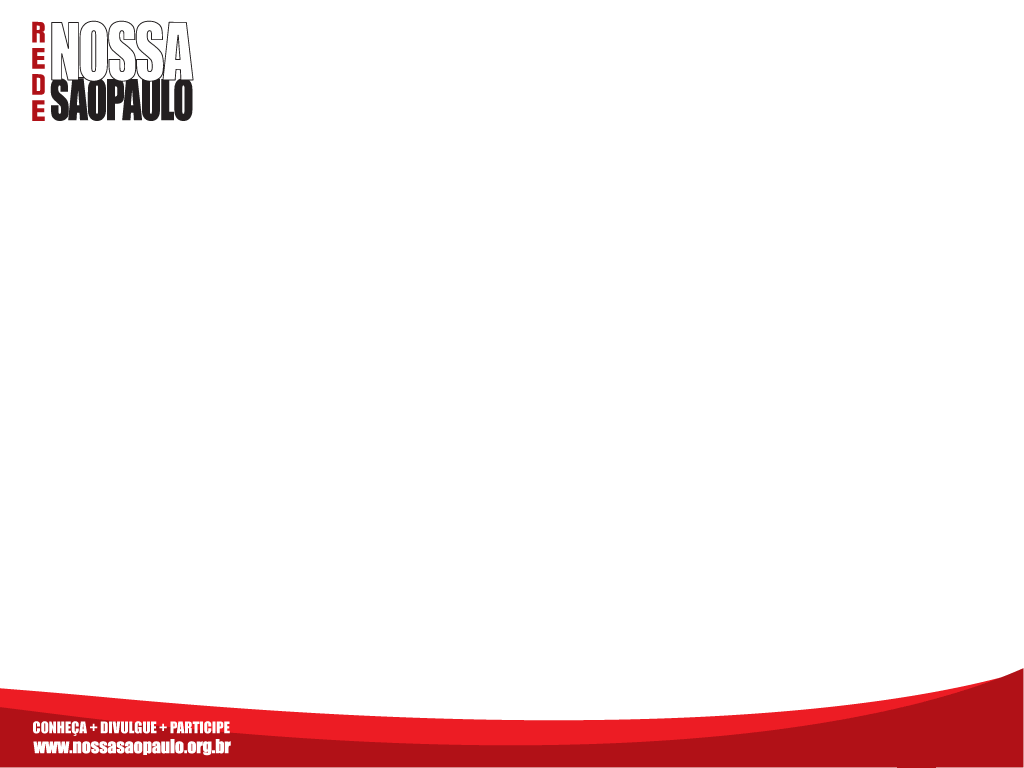 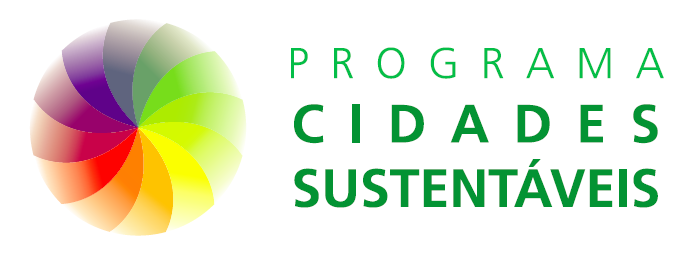 Objetivo 15: Coleta Seletiva, Catadores e Reciclagem
2: + 50%
2: - 50%
Metas de 89 à 92
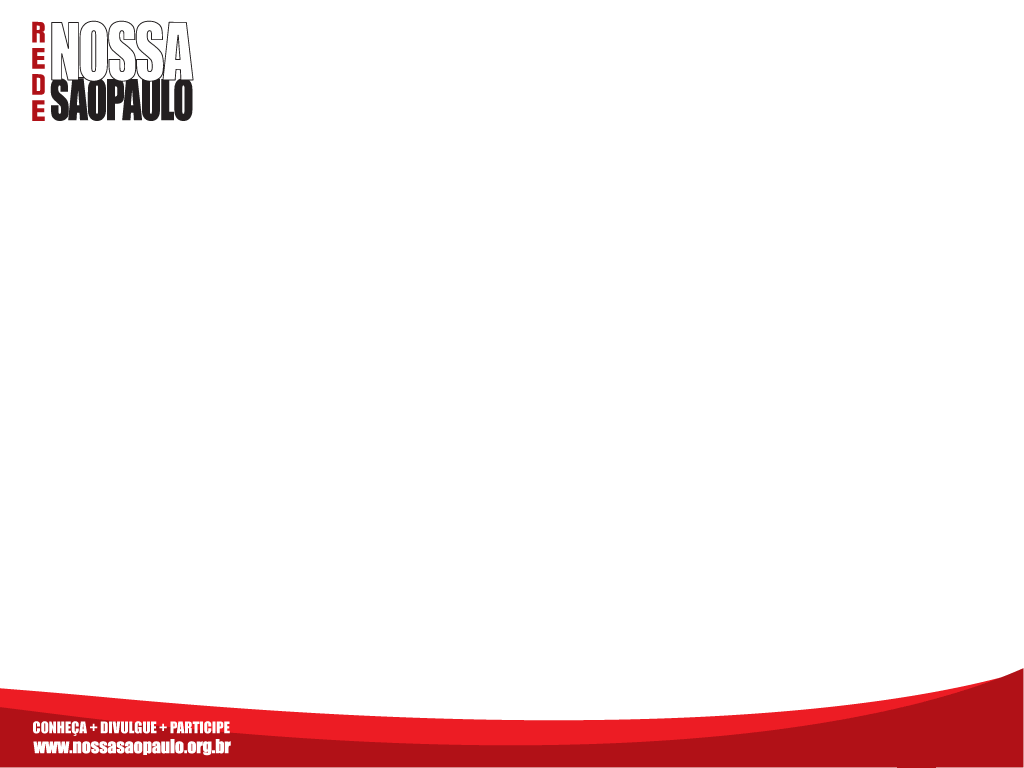 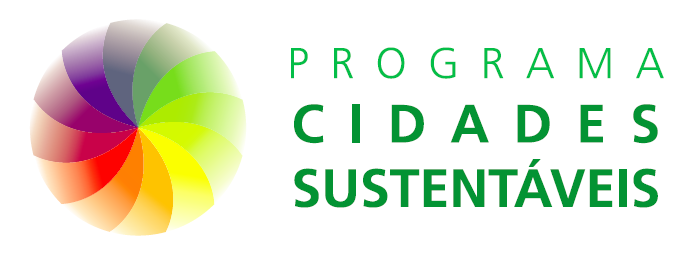 Objetivo 16: Mobilidade e Transporte
1: 245,7%
1: 100% 
6: + 50%
3: - 50%
Metas de 93 à 103
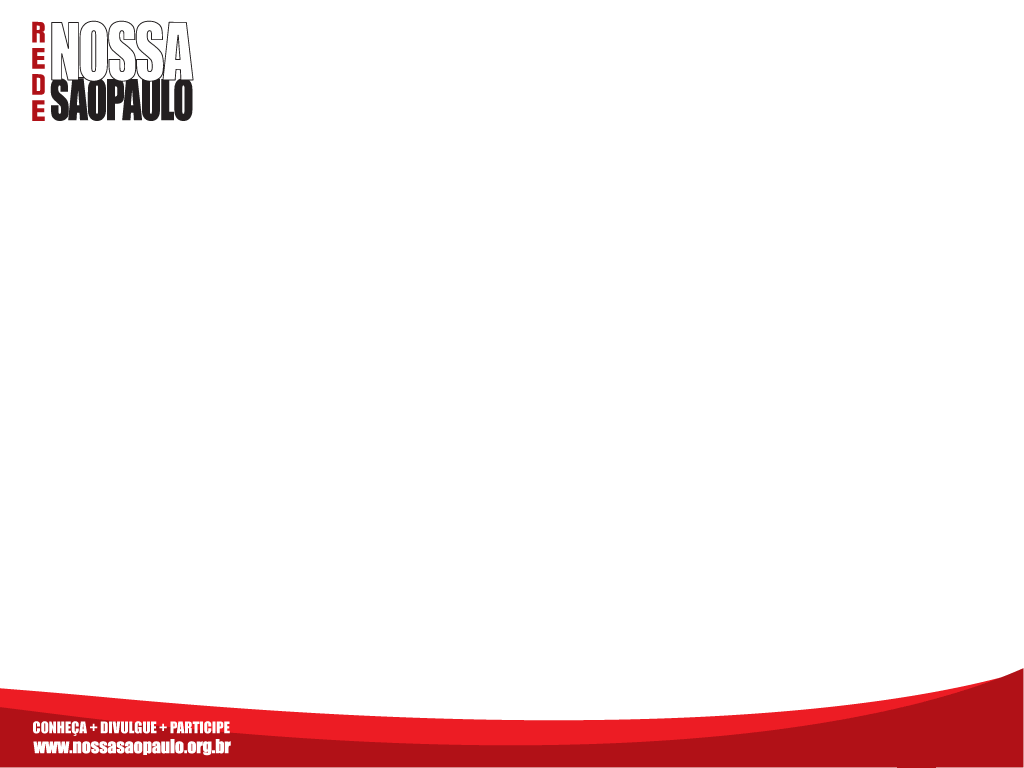 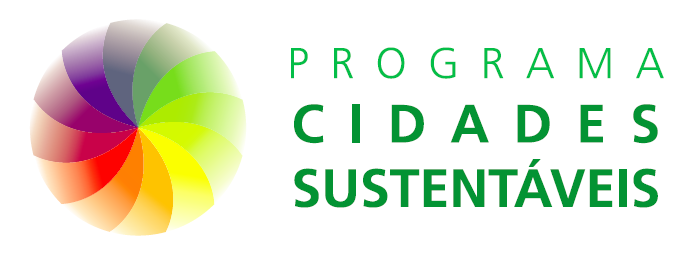 Objetivo 17: Enchentes e Alagamentos
Metas de 104 à 106
3: - 35%
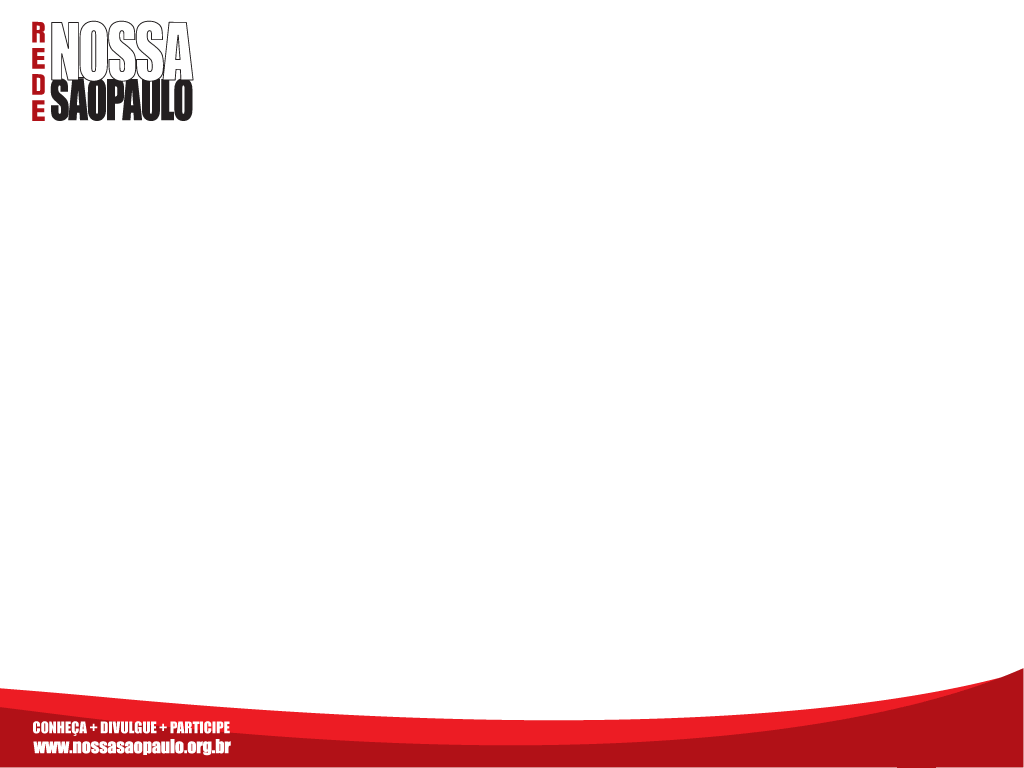 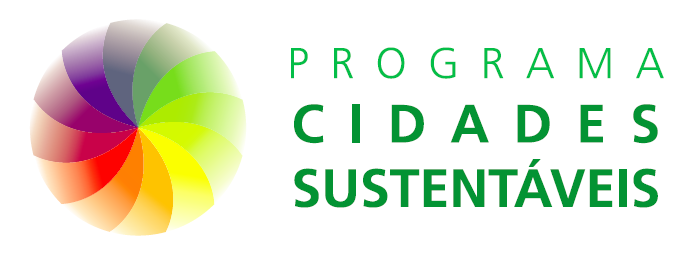 Objetivo 18: Descentralização e Modernização da Gestão
1: 100%
2: + 50%
3: - 50%
2: 2,5% a 5%
Metas de 107 à 112
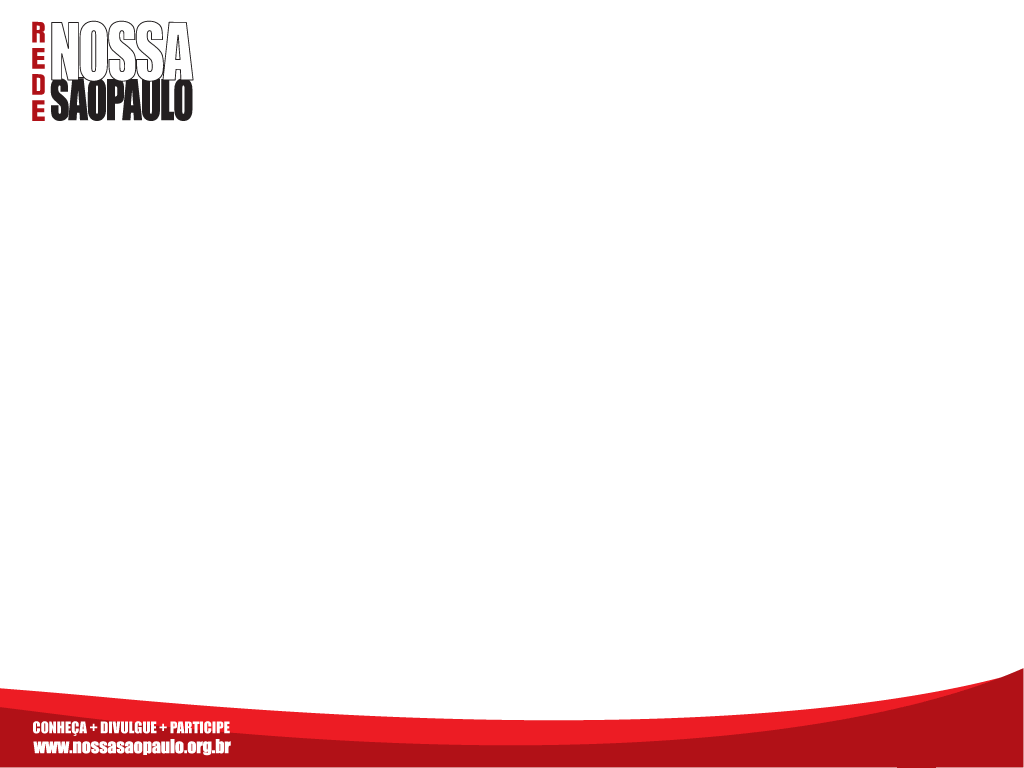 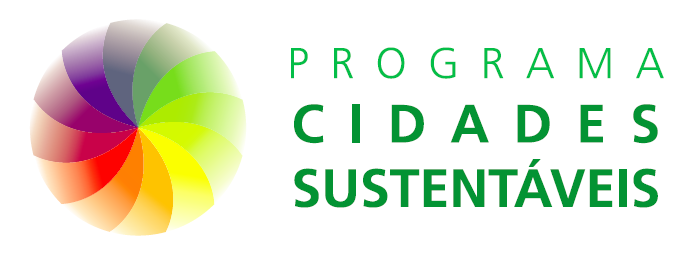 Objetivo 19: Participação, Transparência e Controle Social
3: 100%
2: + 50%
2: - 50%
Metas de 113 à 119
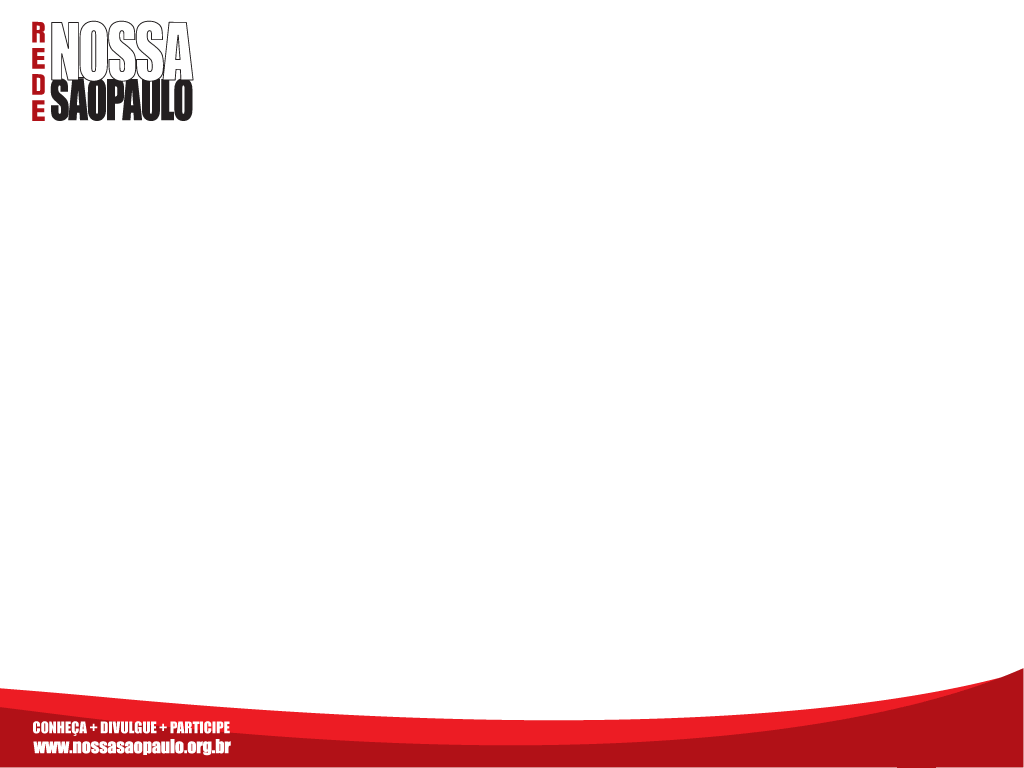 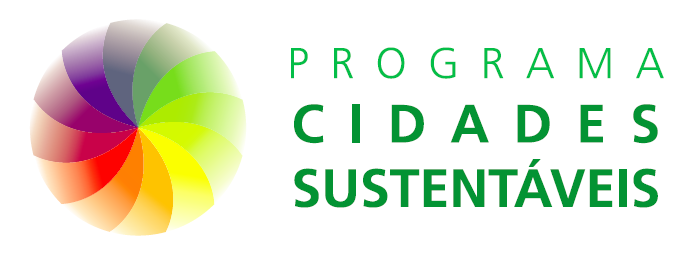 Objetivo 20: Marco Regulatório do Desenvolvimento Urbano
1: 100% (PDE)
1: + 50%
2: - 50%
Metas de 120 à 123
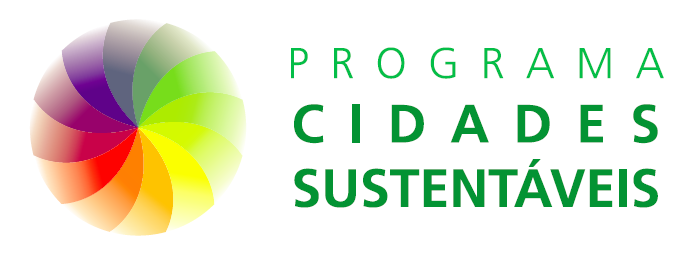 Metas acima de 50% = 56

Metas abaixo de 50%= 67

50% do tempo/mandato/123 metas=         						45,52%
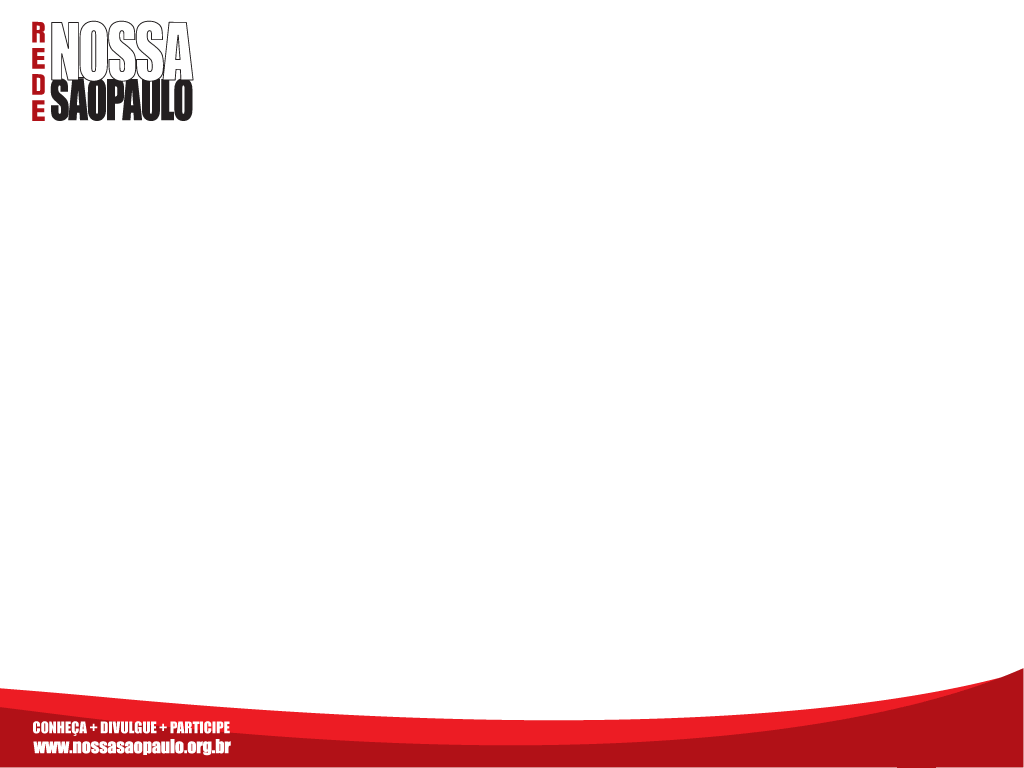 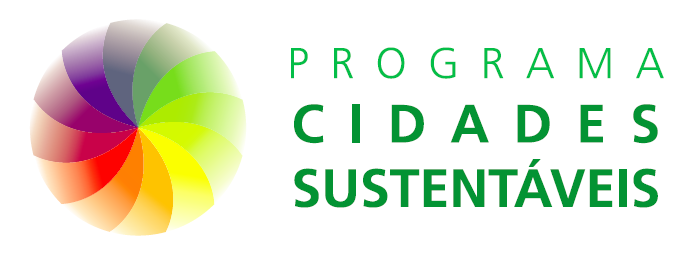 Obrigado !

Mauricio Broinizi Pereira

mauricio@isps.org.br